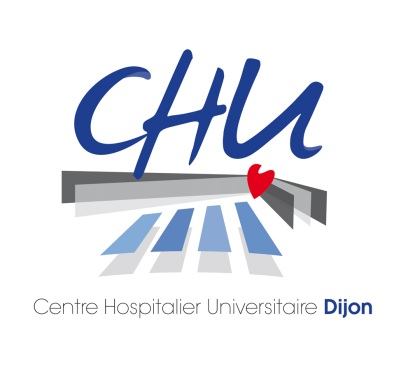 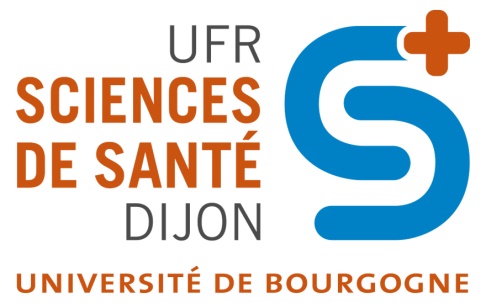 Prothèse infectée après cure d’éventration: que faire en 2021 ?
pablo.ortega-deballon@chu-dijon.fr
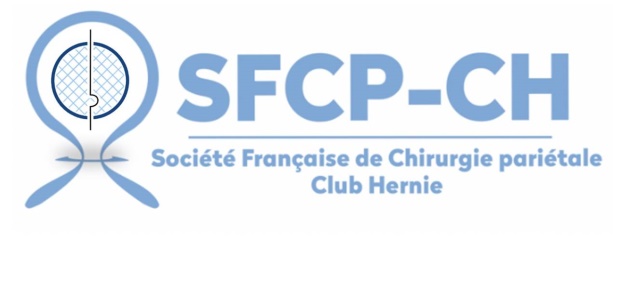 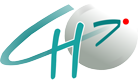 Les 4 questions
Abcès de paroi ou infection de prothèse?
Peut-on sauver la prothèse?
Excision partielle ou totale?
Réparation immédiate ou différée?
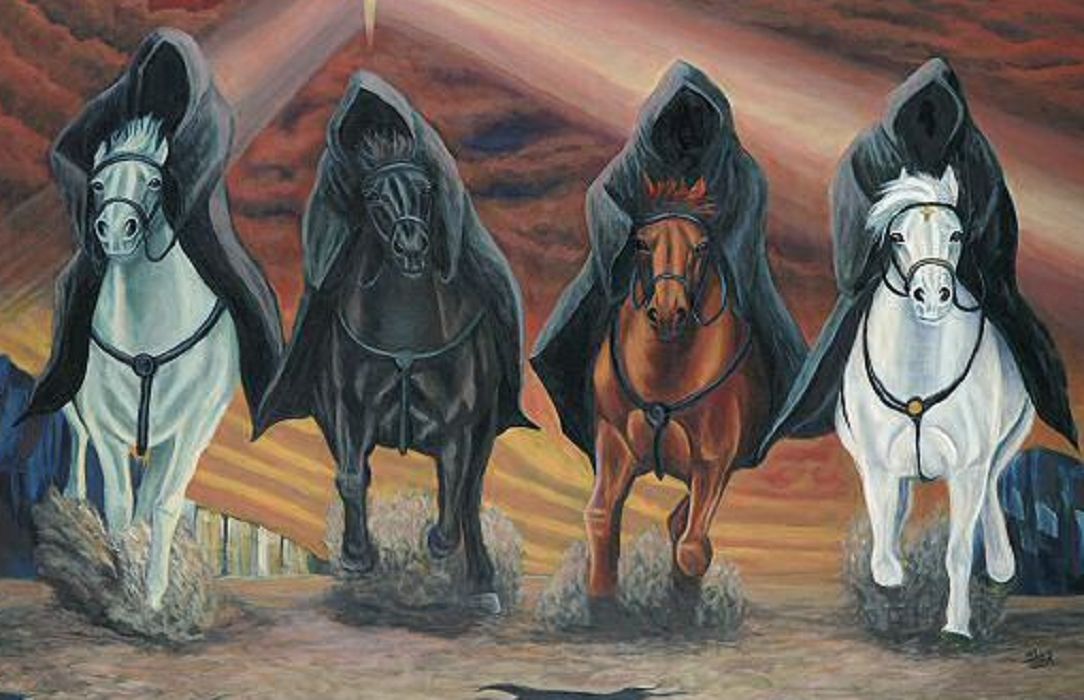 2
Abcès de paroi ou infection de prothèse?
1
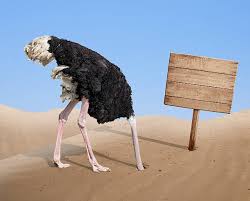 C’est un abcès
superficiel
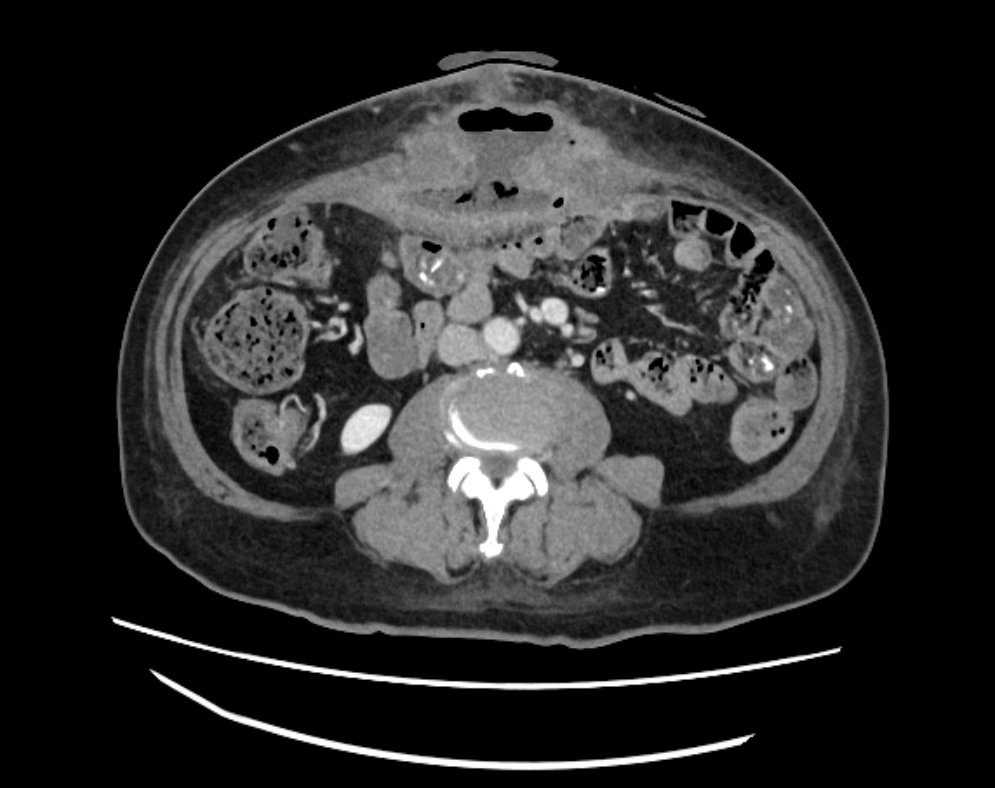 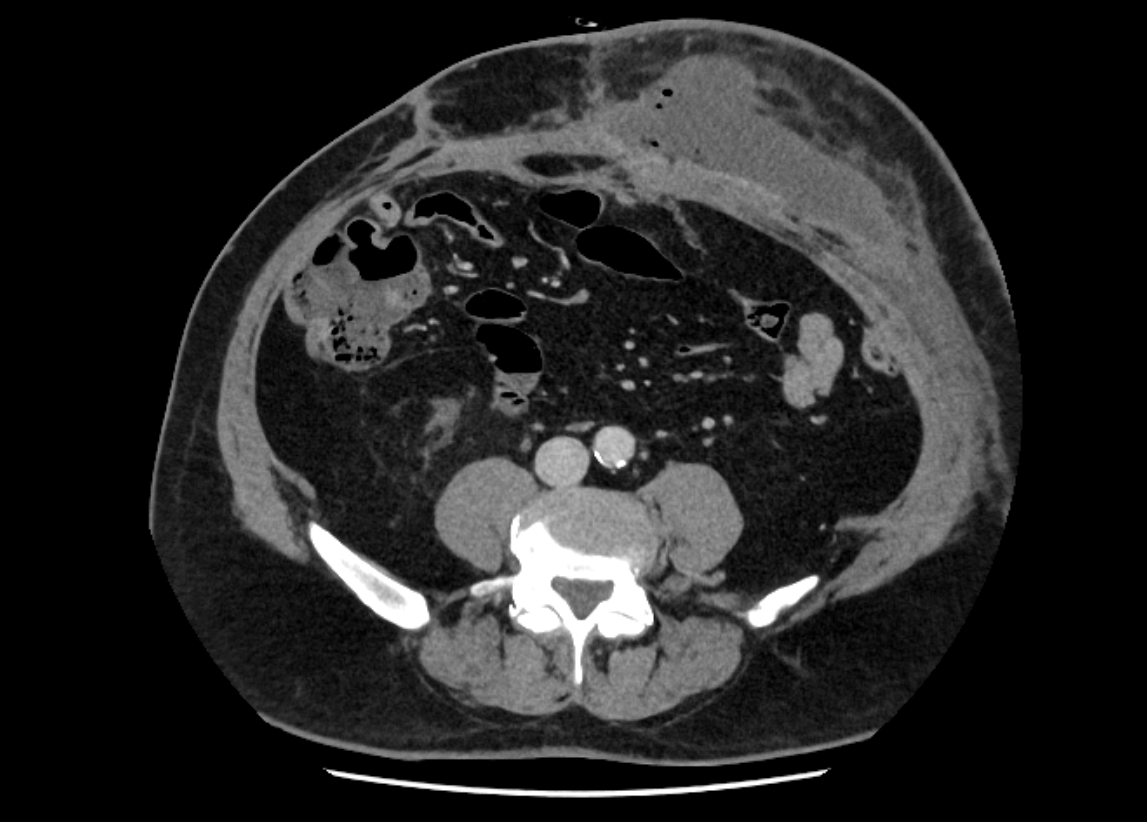 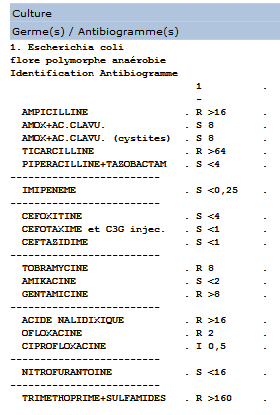 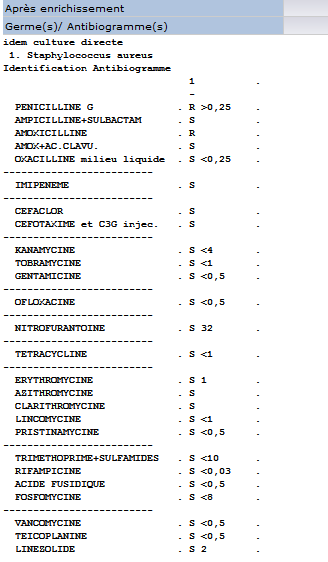 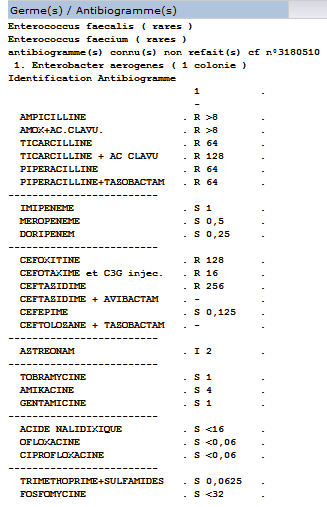 4
Attitude proactive
Prévenir l’hématome et le sérome
Eviter l’ISO – TPN prophylactique
Attention aux fils tressés non résorbables!
Scanner – Fistule?
Drainage + atb adaptés – TPN thérapeutique
Reco OMS
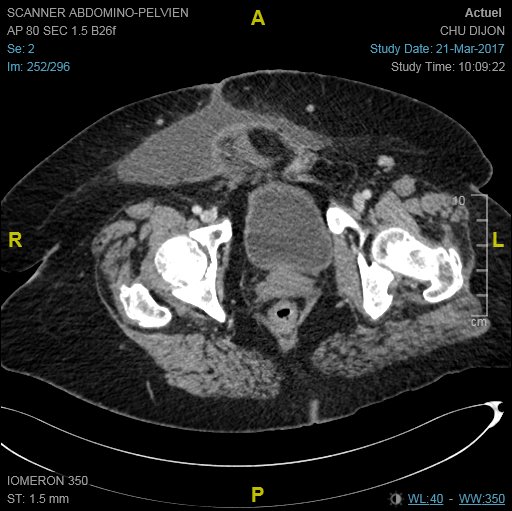 Peut-on sauver la prothèse?
2
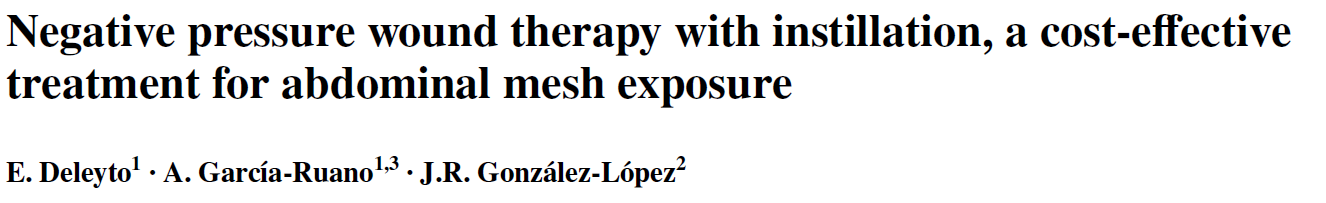 N=45 prothèses exposées
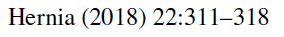 Exposée ≠ Infectée
Peut-on sauver la prothèse?
On ne perd rien à essayer:
Période postopératoire, primaire
Bactéries « gentilles » 
Exposée… peut-être non infectée
PP, macro, bio
Rétromusculaire
Presque impossible si:
Chronique
Staphylococcus spp
Infection secondaire d’une prothèse
PTFE, polyester
Onlay
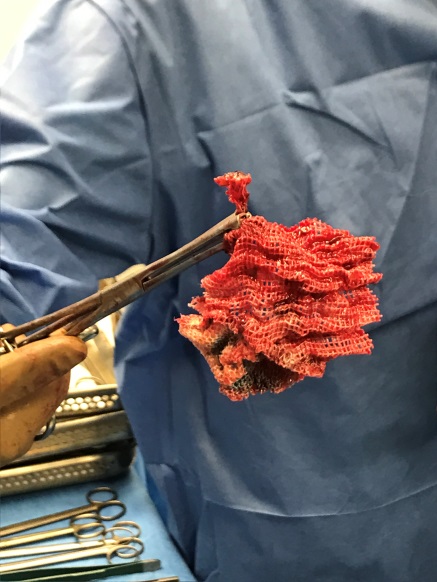 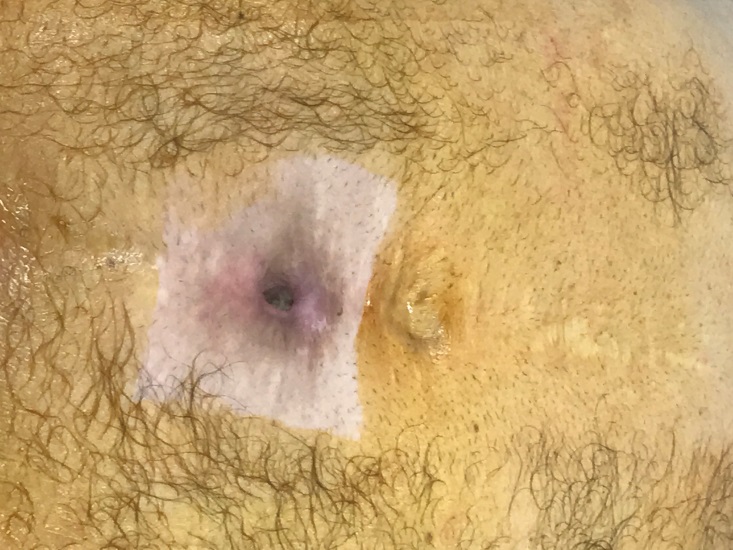 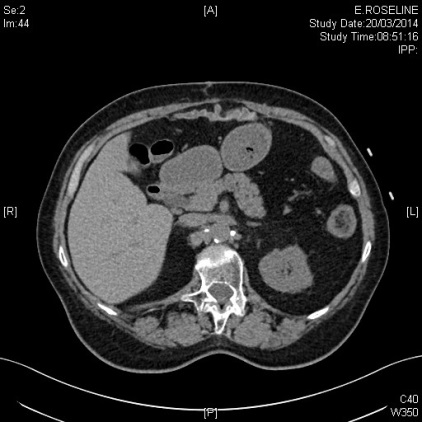 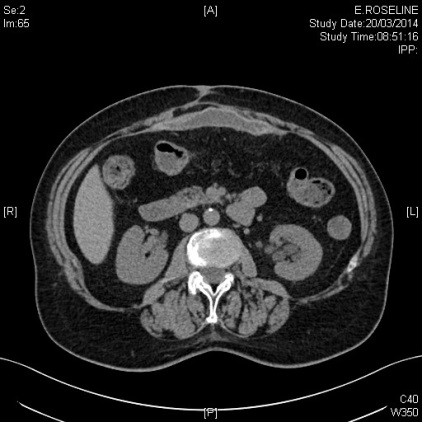 Infection chronique: que faire?
3
Homme, 82 ans
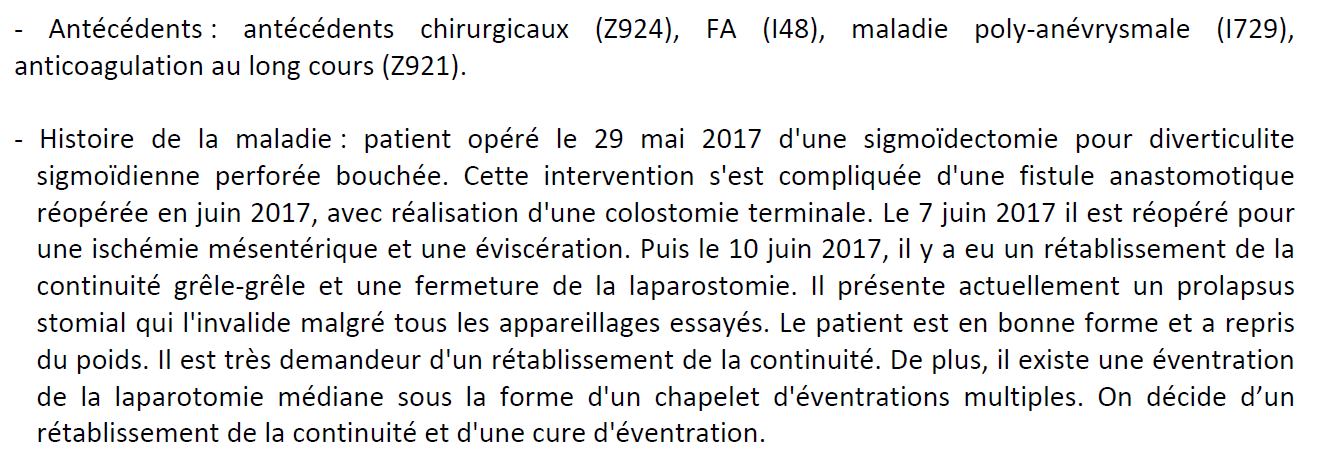 Eviscération dans les suites
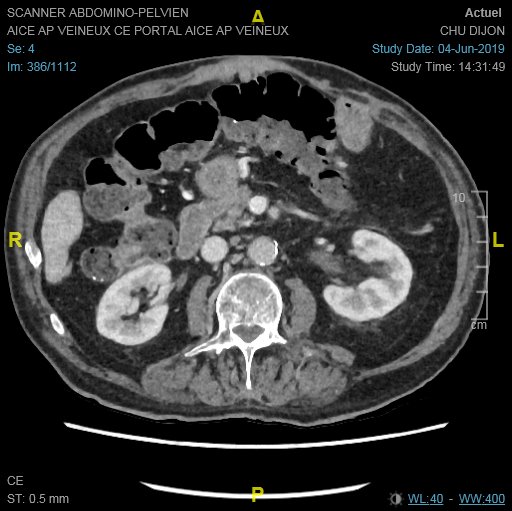 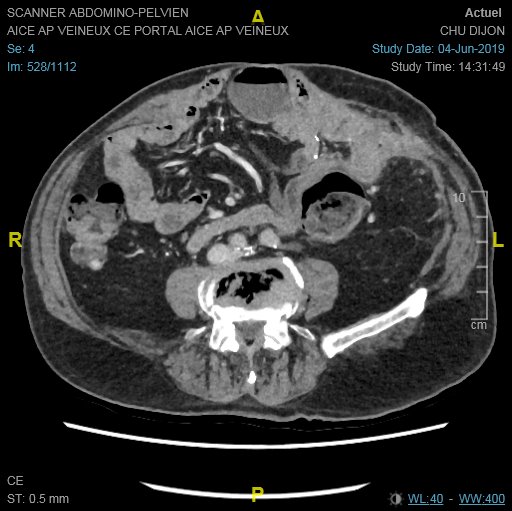 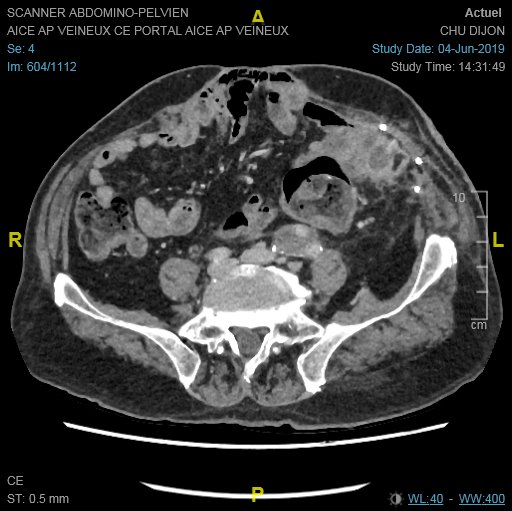 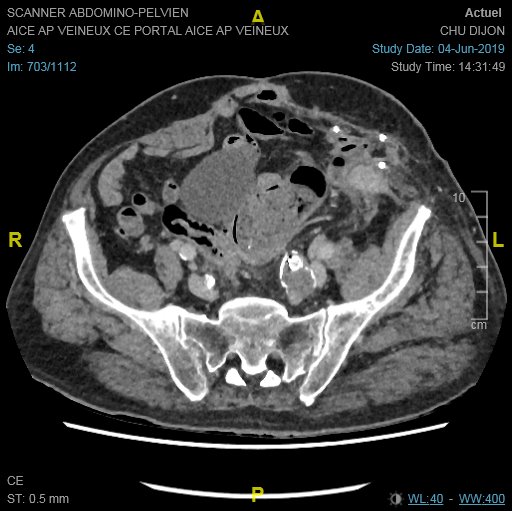 10
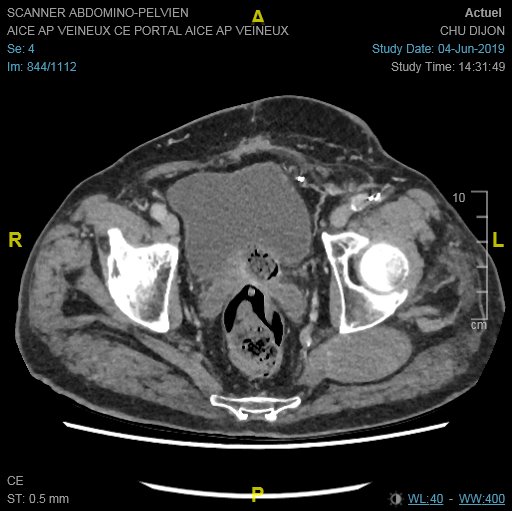 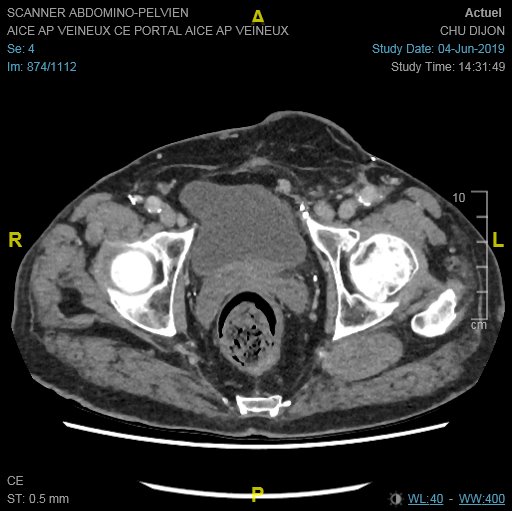 11
Faut-il toujours opérer?
Un retrait à temps est une victoire
12
Infection chronique: excision partielle ou totale? - Persistance ou récidive?
3
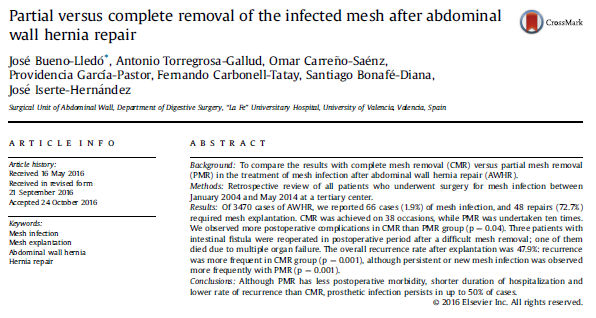 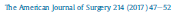 Infection chronique: excision partielle ou totale?
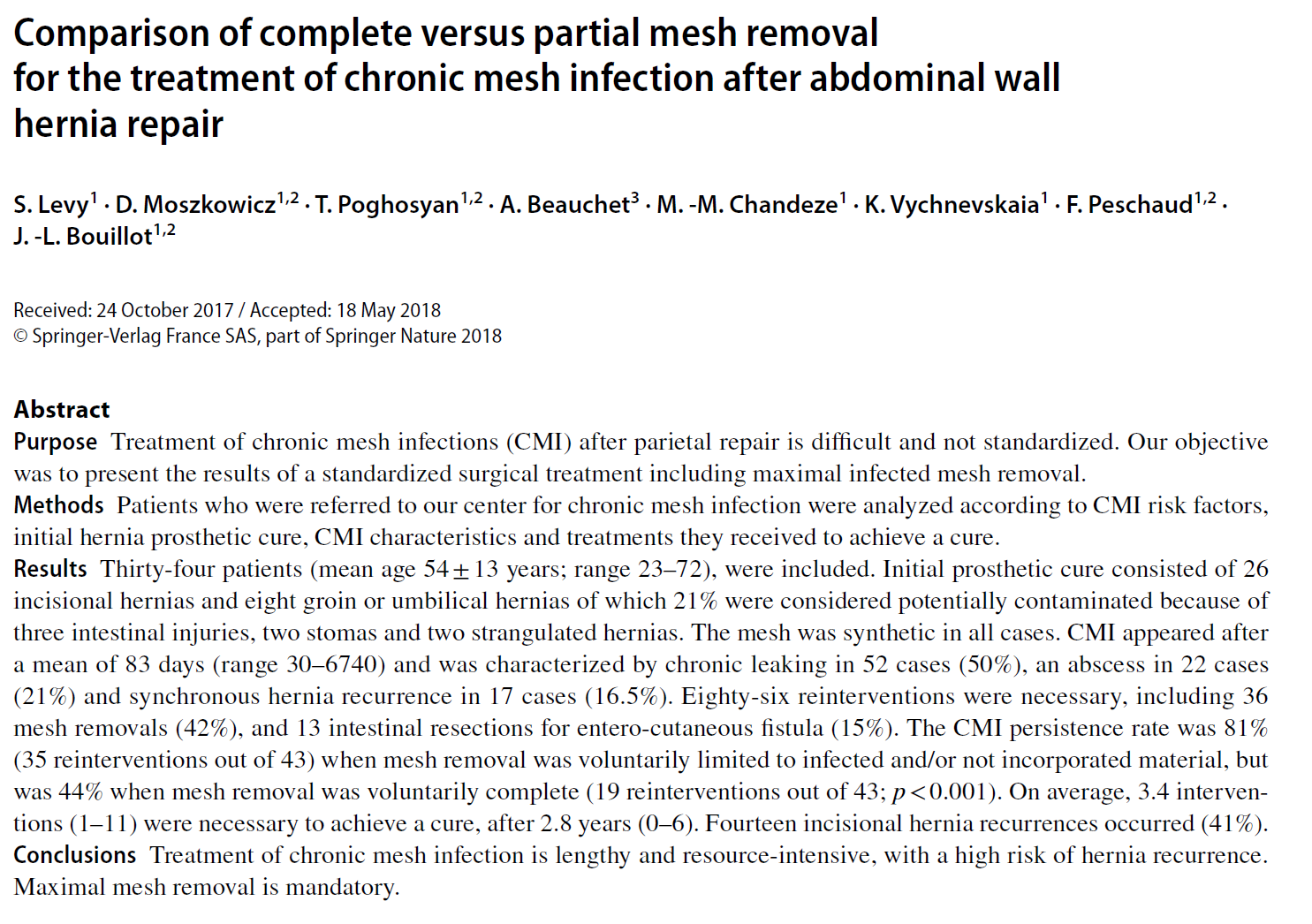 Infection chronique: excision partielle ou totale?
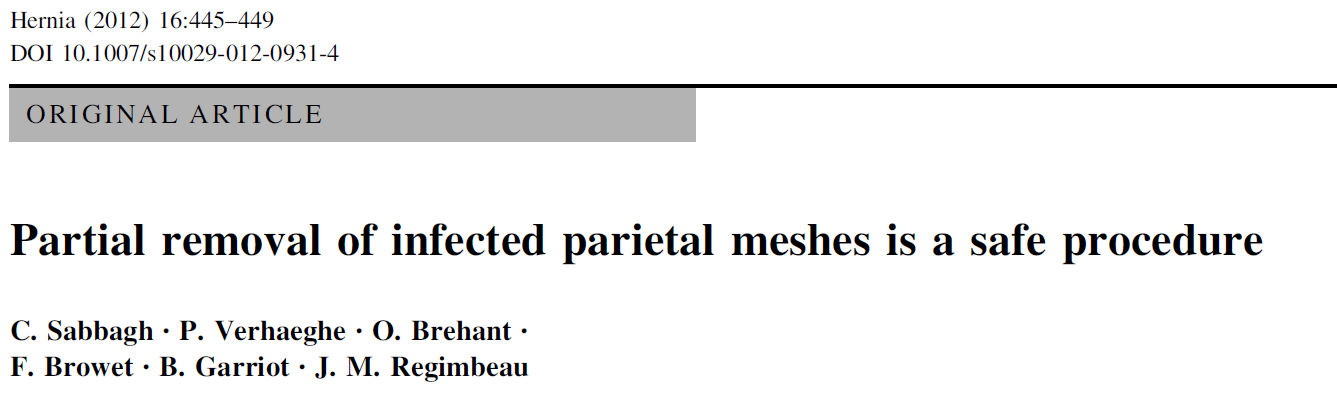 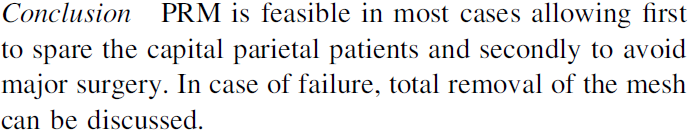 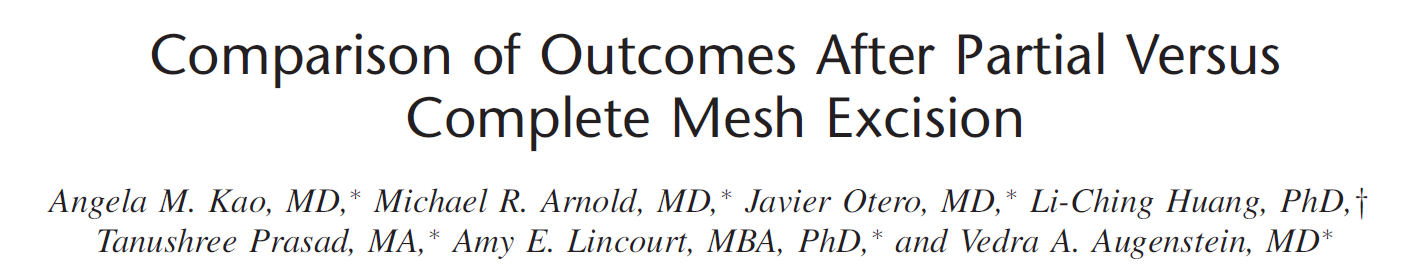 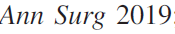 237 patients (213 CME : 24 PME)
Plus de morbidité avec PME
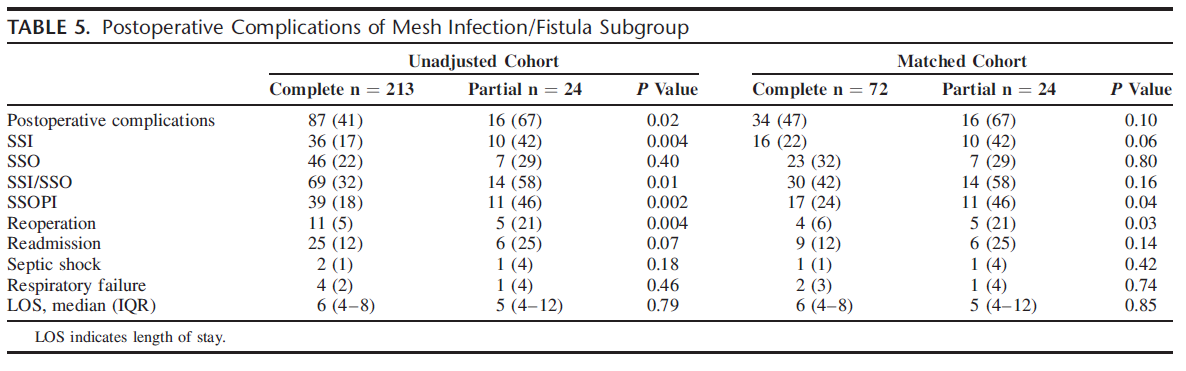 17
4
Réparation immédiate ou différée?
On attend SYMBIOSE + COMPACT-Bio
« Ne remets pas à demain ce que tu peux faire aujourd’hui »
Diminuer l’inoculum
Souvent il n’y a pas de récidive et on la crée
Une prothèse avec récidive < 100% sera toujours mieux qu’une réparation différée…
Suture simple dans ce contexte: 80% récidive
La place du « bio »
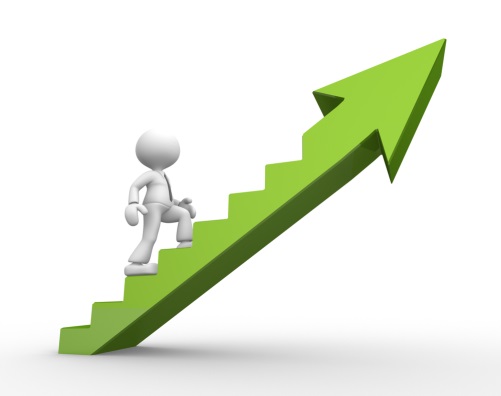 Conclusion
Prévenir
En postopératoire: essayer de sauver la mesh 
Attitude proactive: reprise, TPN, atb
Infection aussi chronique que le patient: abstention vs ablation totale raisonnable
Reconstruction « bio »